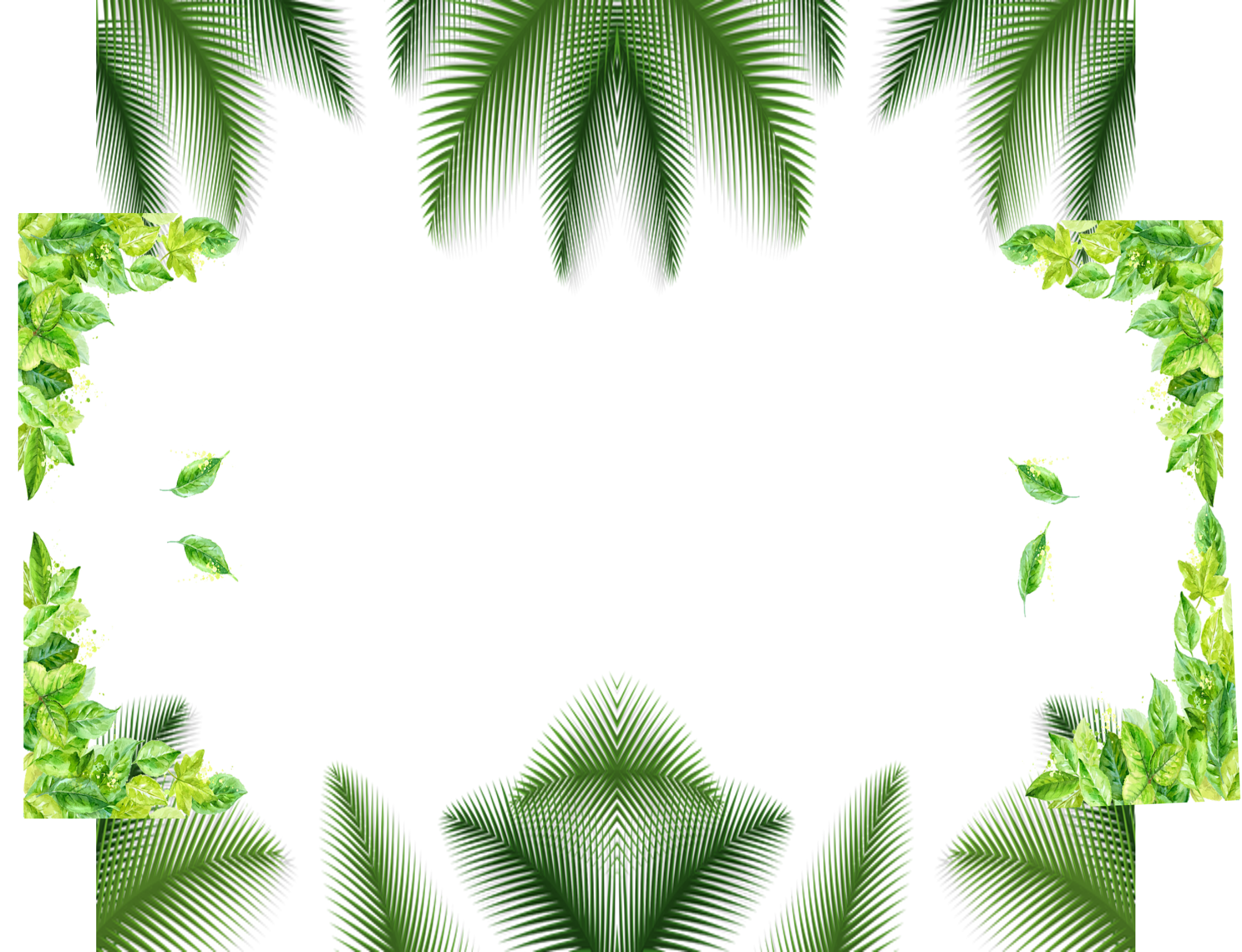 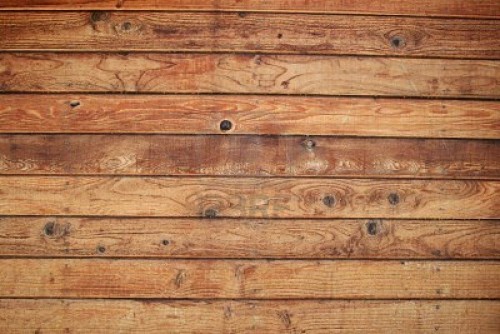 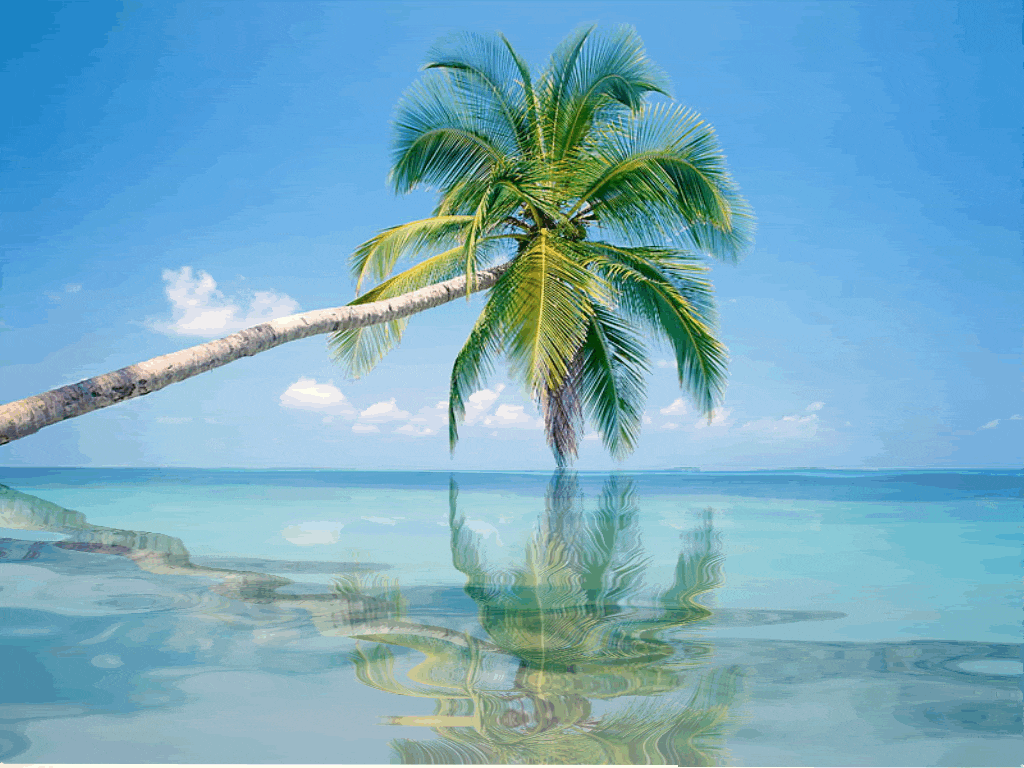 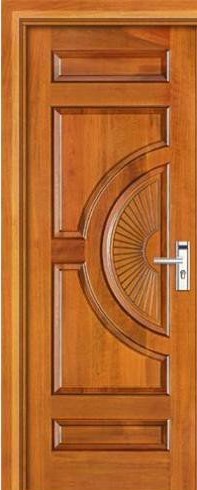 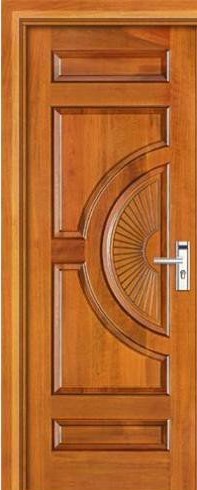 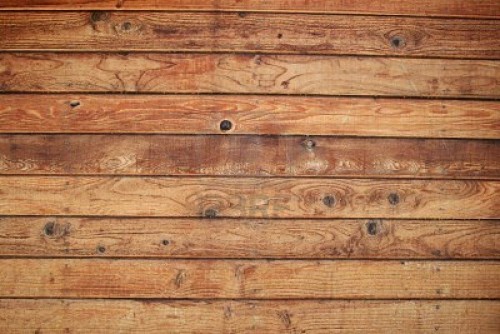 CHÀO MỪNG 
QUÝ THẦY CÔ VỀ DỰ GIỜ
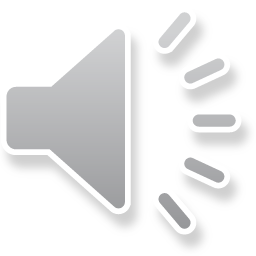 BÀI MỞ ĐẦU
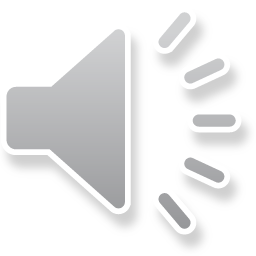 Giáo viên: Vũ Thùy Hương Thảo
MỞ ĐẦU
Điền thông tin để hoàn thành bảng sau
BÀI MỞ ĐẦU
1.Những câu hỏi chủ yếu khi học Địa lí
2. Những kĩ năng chủ yếu khi học Địa lí
3. Địa lí và cuộc sống
BÀI MỞ ĐẦU
1.Những câu hỏi chủ yếu khi học Địa lí
1.Những câu hỏi chủ yếu khi học Địa lí
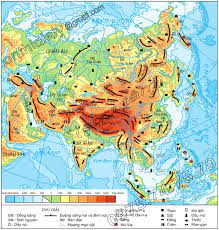 Nhiệm vụ 1
Đọc phần 1, mục 1 SGK/ T102 và quan sát lược đồ tự nhiên Châu Á, hãy đặt  câu hỏi  Cái gì? Ở đâu? Gắn với các đối tượng và hiện tượng địa lí mà em gặp hàng ngày trong cuộc sống.
1.Những câu hỏi chủ yếu khi học Địa lí
Nhiệm vụ 2
1.Xem vi deo:
https://www.youtube.com/watch?v=SmAEYd-OVKQ
Đặt một câu hỏi Như thế nào? Tại sao?  gắn với hiện tượng địa lí xuất hiện trong video?
2. Đọc phần 2, mục 1 SGK/ T102 , hãy đặt  một số câu hỏi  Như thế nào? Tại sao? Gắn với các đối tượng và hiện tượng địa lí mà em gặp hàng ngày trong cuộc sống.
BÀI MỞ ĐẦU
2. Những kĩ năng chủ yếu khi học Địa lí
2. Những kĩ năng chủ yếu khi học Địa lí
Nhiệm vụ 
Đọc thông tin mục 2/SGK T102, cho biết
1.Để học tốt môn Địa lí cần có những công cụ hỗ trợ nào?
2. Em thích nhất điều gì khi học Địa lí
3. Khi học Địa lí cần có những kĩ năng chủ yếu nào?
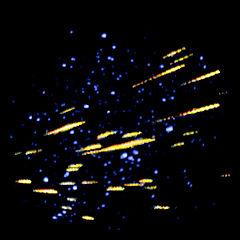 Mưa sao băng Alpha-Monocerotid, 1995
https://vi.wikipedia.org/
BÀI MỞ ĐẦU
3. Địa lí và cuộc sống
3. Địa lí và cuộc sống
Nhiệm vụ 1 
Đọc thông tin mục 3/SGK T103, cho biết
1. Nêu những điều lí thú khi em học môn Địa lí
2. Lấy ví dụ cụ thể
3. Địa lí và cuộc sống
Nhiệm vụ 2
Đọc thông tin mục 3/SGK T103, cho biết
1. Kiến thức và kĩ năng địa lí có vai trò như thế nào trong cuộc sống
2. Kể một số hiện tượng địa lí đang diễn ra hàng ngày nơi em sống.
LUYỆN TẬP
Điền thông tin để hoàn thành bảng sau
VẬN DỤNG
Hãy tìm kiếm thông tin trên internet hoặc các nguồn tài liệu khác để trình bày một vấn đề bất kì về Trái Đất (Ví dụ các hành tinh trong hệ Mặt trời, video về chuyển động của Trái đất quay quanh trục, quay quanh Mặt trời, …)
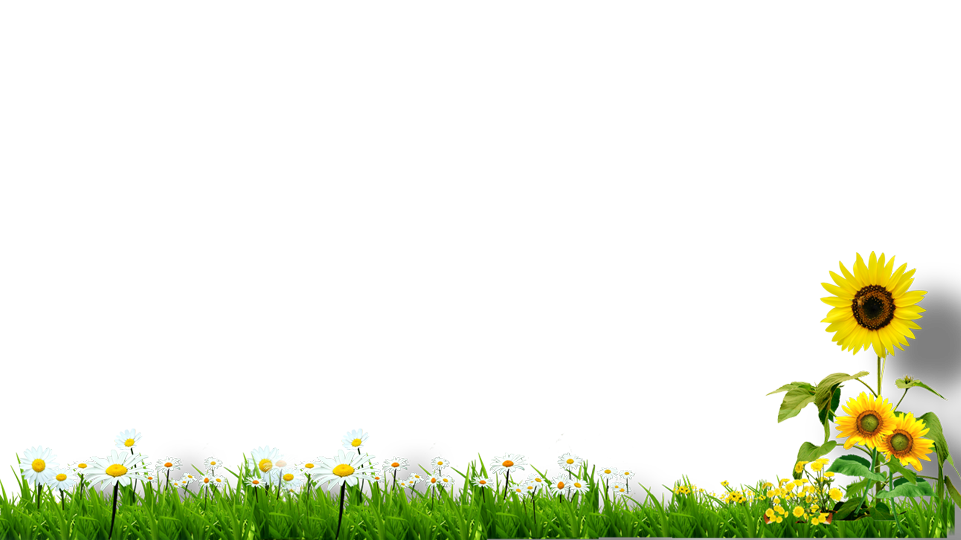 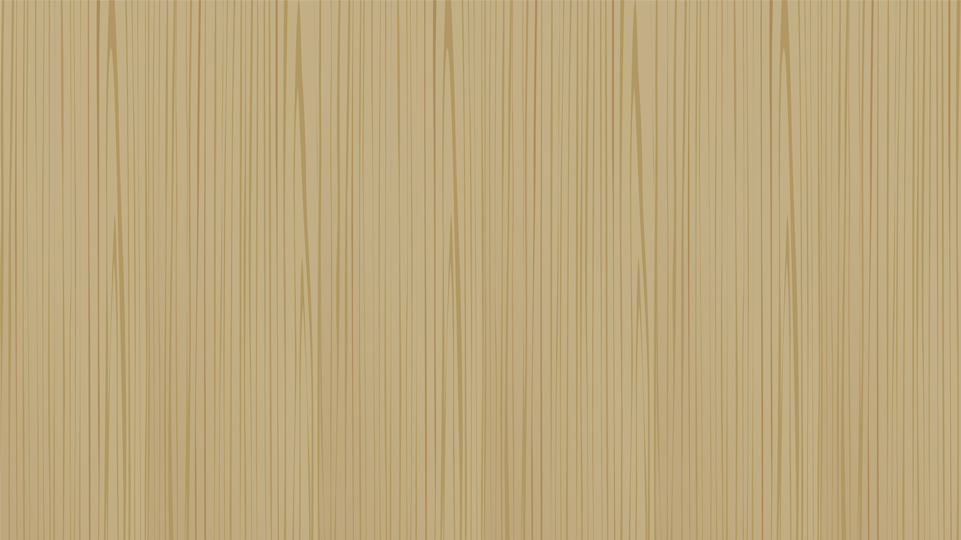 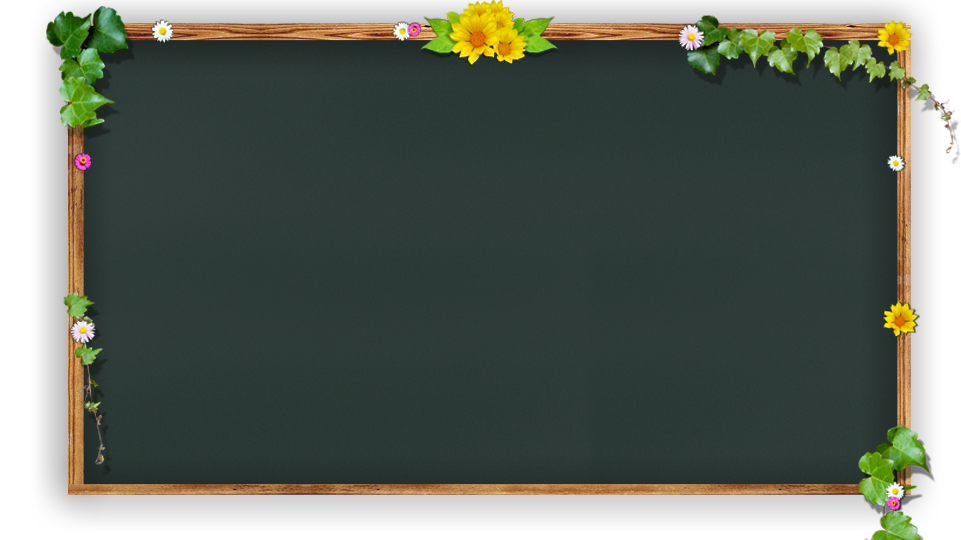 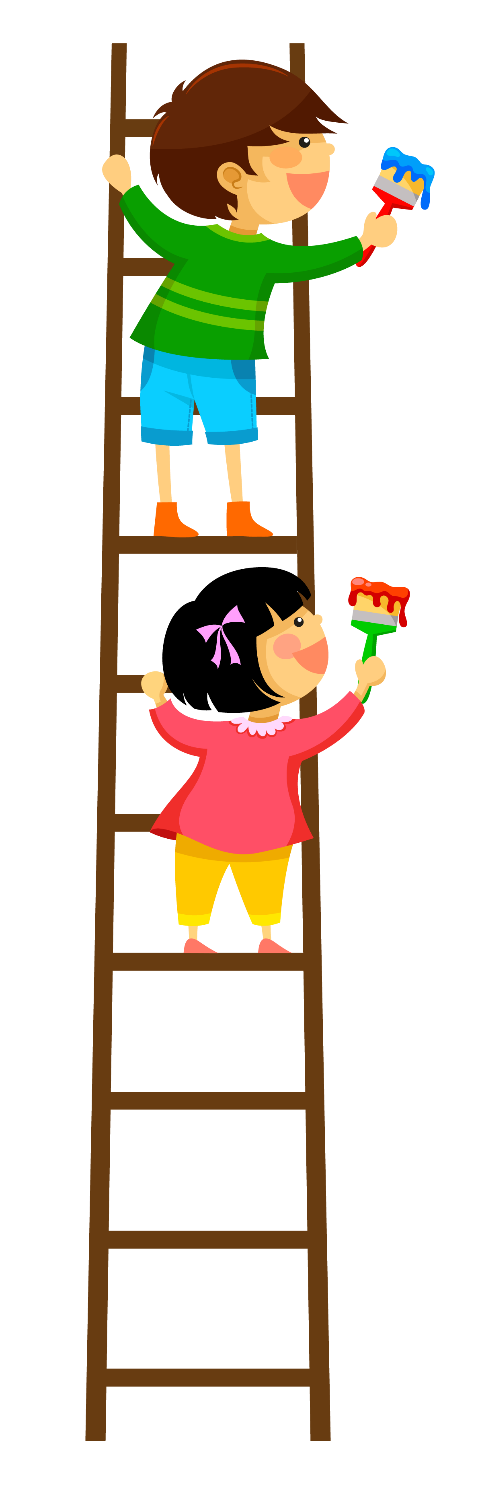 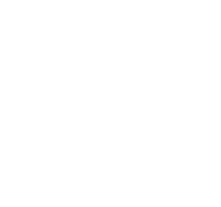 Tạm
Thầy
Biệt
Cô
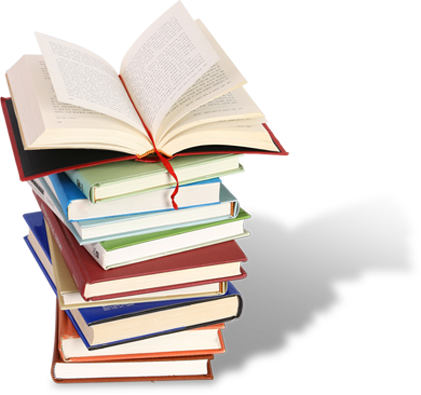 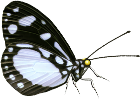 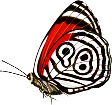